Chapter 9: Transport Layer
Instructor Materials
CCNA Routing and Switching
Introduction to Networks v6.0
[Speaker Notes: Cisco Networking Academy Program
Introduction to Networks v6.0
Chapter 9: Configure a Network Operating System]
Instructor Materials – Chapter 9 Planning Guide
This PowerPoint deck is divided in two parts:
Instructor Planning Guide
Information to help you become familiar with the chapter
Teaching aids
Instructor Class Presentation
Optional slides that you can use in the classroom
Begins on slide # 13

Note: Remove the Planning Guide from this presentation before sharing with anyone.
Chapter 9: Transport Layer
Introduction to Networks 6.0 Planning Guide
[Speaker Notes: Cisco Networking Academy Program
Introduction to Networks v6.0
Chapter 9: Transport Layer]
Chapter 9: Activities
The password used in the Packet Tracer activities in this chapter is: PT_ccna5
Chapter 9: Activities
The password used in the Packet Tracer activities in this chapter is: PT_ccna5
Chapter 9: Assessment
Students should complete Chapter 9, “Assessment” after completing Chapter 9.
Quizzes, labs, Packet Tracers and other activities can be used to informally assess student progress.
Chapter 9: Best Practices
Prior to teaching Chapter 9, the instructor should:
Complete Chapter 9, “Assessment.”
The objectives of this chapter are:
Explain the purpose of the transport layer in managing the transportation of data in end-to-end communication.
Explain characteristics of the TCP and UDP protocols, including port numbers and their uses.
Explain how TCP session establishment and termination processes facilitate reliable communication. 
Explain how TCP protocol data units are transmitted and acknowledged to guarantee delivery.
Describe the UDP client processes to establish communication with a server. 
Determine whether high-reliability TCP transmissions, or non-guaranteed UDP transmissions, are best suited for common applications.
Chapter 9: Best Practices (Cont.)
Review the OSI model and the TCP/IP protocol stack before beginning this chapter.
Review the process of encapsulation to set the stage for this chapter.
Describe the segmentation and multiplexing concepts (the need to segment data for transmission)
Explain the two Transport layer protocols UDP and TCP. 
Discuss the advantages/disadvantages of TCP and UDP. 
Explain the need to identify segments using sequence numbers so they can be reassembled in the correct order at the destination.
Chapter 9: Best Practices (Cont.)
Explain multiple simultaneous data conversations at the host and destination, and the need to let the upper layers know by which application the data should be handled.
Define session establishment, termination, reliability in relation to delivery, flow control, and the purpose for each. 
Stress the reliability-related processes of segment tracking, acknowledgment, and retransmission.
Explain the use of port numbers to identify the correct application for each communication stream.
Students need to memorize the most commonly used port numbers.
Chapter 9: Best Practices (Cont.)
Use Wireshark to examine FTP and TFTP captures. Complete lab 9.2.4.3 as a demonstration.
The following video is appropriate for high school students and explains the difference between TCP and UDP: https://www.youtube.com/watch?v=KSJu5FqwEMM
Discuss which applications and services use UDP and/or TCP. 
Ask students about services and applications they use and to identify if these use UDP or TCP or both.
Chapter 9: Additional Help
For additional help with teaching strategies, including lesson plans, analogies for difficult concepts, and discussion topics, visit the CCNA Community at: https://www.netacad.com/group/communities/community-home
Best practices from around the world for teaching CCNA Routing and Switching. https://www.netacad.com/group/communities/ccna
If you have lesson plans or resources that you would like to share, upload them to the CCNA Community in order to help other instructors.
Students can enroll in Introduction to Packet Tracer (self-paced)
Chapter 9: Transport Layer
CCNA Routing and Switching
Introduction to Networks v6.0
[Speaker Notes: Cisco Networking Academy Program
Introduction to Networks v6.0
Chapter 9: Transport Layer]
Chapter 9 - Sections & Objectives
9.1 Transport Layer Protocols
Explain how transport layer protocols and services support communications across data networks.
Explain the purpose of the transport layer in managing the transportation of data in end-to-end communication. 
Explain characteristics of the TCP and UDP protocols, including port numbers and their uses.
9.2 TCP and UDP
Compare the operations of transport layer protocols in supporting end-to-end communication.
Explain how TCP session establishment and termination processes facilitate reliable communication. 
Explain how TCP protocol data units are transmitted and acknowledged to guarantee delivery.
Describe the UDP client processes to establish communication with a server. 
Determine whether high-reliability TCP transmissions, or non-guaranteed UDP transmissions, are best suited for common applications.
[Speaker Notes: Cisco Networking Academy Program
Introduction to Networks v6.0
Chapter 9: Transport Layer]
9.1 Transport Layer Protocols
[Speaker Notes: 9 – Transport Layer
9.1 – Transport Layer Protocols]
Transportation of DataRole of the Transport Layer
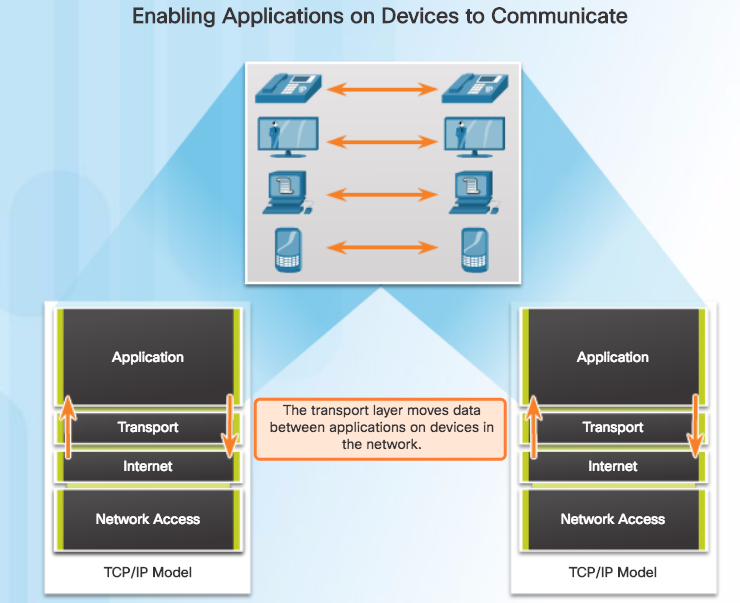 Responsible for establishing a temporary communication session between two applications and delivering data between them.
Link between the application layer and the lower layers that are responsible for network transmission.
[Speaker Notes: 9.1 – Transport Layer Protocols
9.1.1 – Transportation of Data
9.1.1.1 – Role of the Transport Layer]
Transportation of Data Transport Layer Responsibilities
Tracking the Conversation - Tracks each individual conversation flowing between a source and a destination application.
Segmentation - Divides the data into segments that are easier to manage and transport. Header used for reassembly is used for tracking.
Identifying the Application - Ensures that even with multiple applications running on a device, all applications receive the correct data via port numbers.
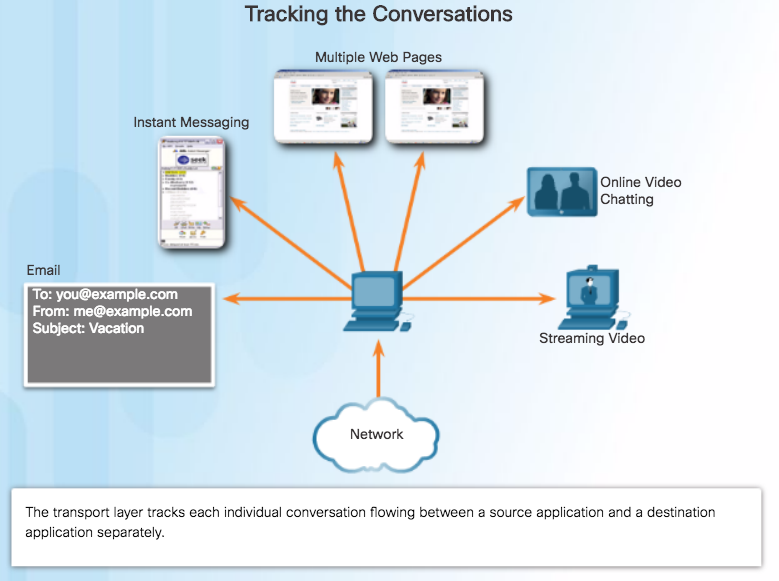 [Speaker Notes: 9.1 – Transport Layer Protocols
9.1.1 – Transportation of Data
9.1.1.2 – Transport Layer Responsibilities]
Transportation of DataConversation Multiplexing
Segmenting the data into smaller chunks enables many different communications to be multiplexed on the same network.
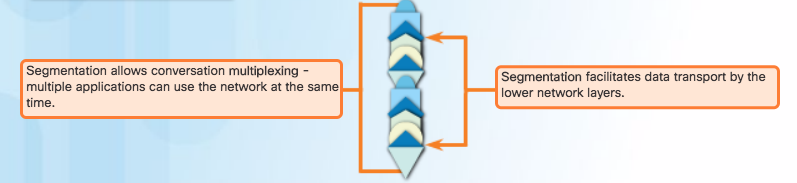 [Speaker Notes: 9.1 – Transport Layer Protocols
9.1.1 – Transportation of Data
9.1.1.3 – Conversation Multiplexing]
Transportation of DataTransport Layer Reliability
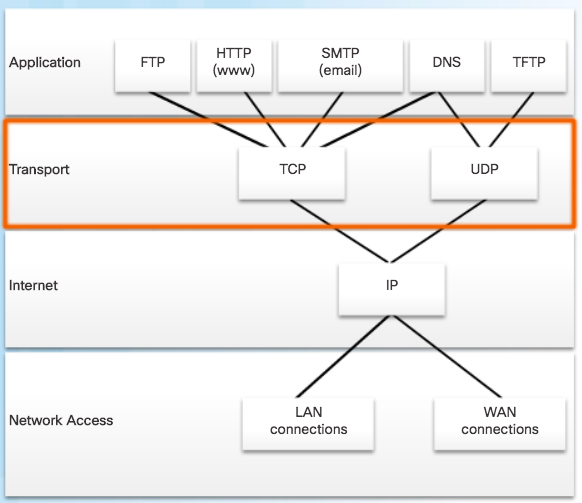 TCP/IP provides two transport layer protocols:
Transmission Control Protocol (TCP)
Considered reliable which ensures that all of the data arrives at the destination.
Additional fields needed in header which increases size and delay.
User Datagram Protocol (UDP)
Does not provide for reliability.
Fewer fields and is faster than TCP.
[Speaker Notes: 9.1 – Transport Layer Protocols
9.1.1 – Transportation of Data
9.1.1.4 – Transport Layer Reliability]
Transportation of DataTCP
TCP transport is similar to sending tracked packages. If a shipping order is broken up into several packages, a customer can check online to see the order of the delivery.
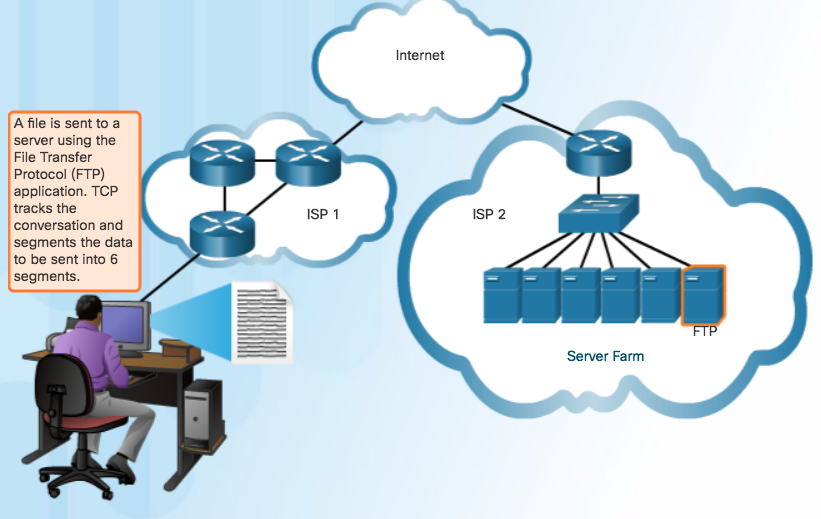 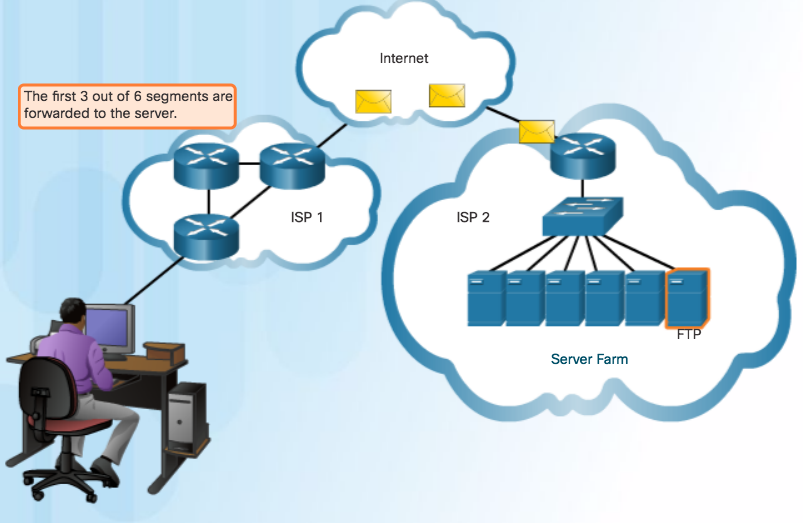 [Speaker Notes: 9.1 – Transport Layer Protocols
9.1.1 – Transportation of Data
9.1.1.5 – TCP]
Transportation of DataTCP (Cont.)
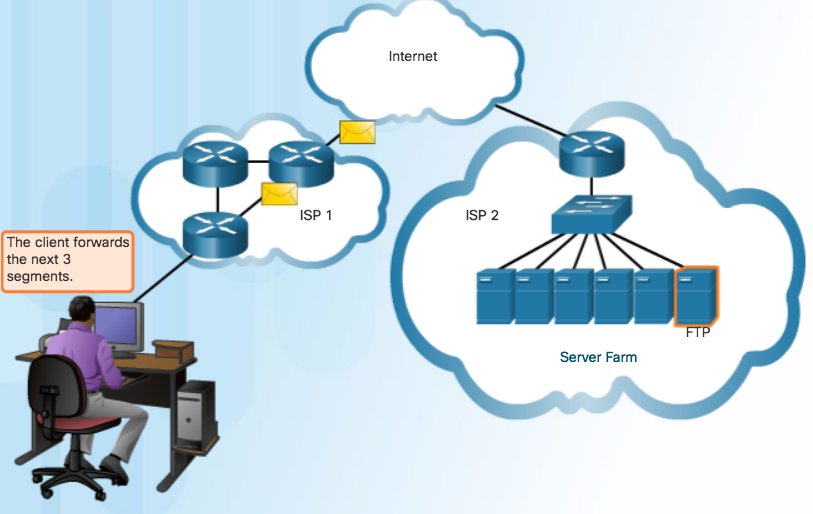 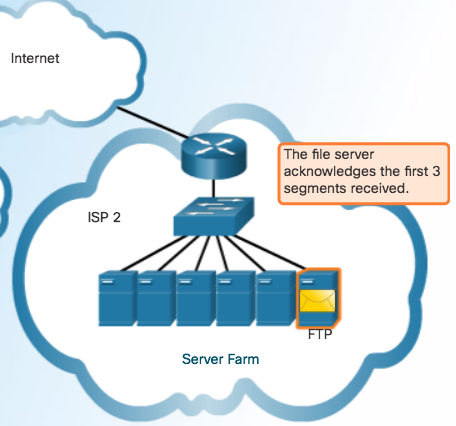 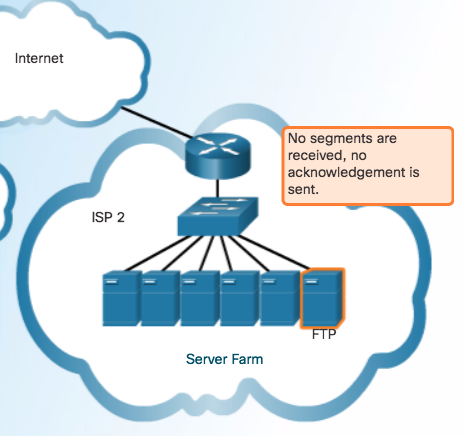 [Speaker Notes: 9.1 – Transport Layer Protocols
9.1.1 – Transportation of Data
9.1.1.5 – TCP]
Transportation of DataTCP (Cont.)
TCP Three Responsibilities:
Numbering and tracking data segments 
Acknowledging received data
Retransmitting any unacknowledged data after a certain period of time
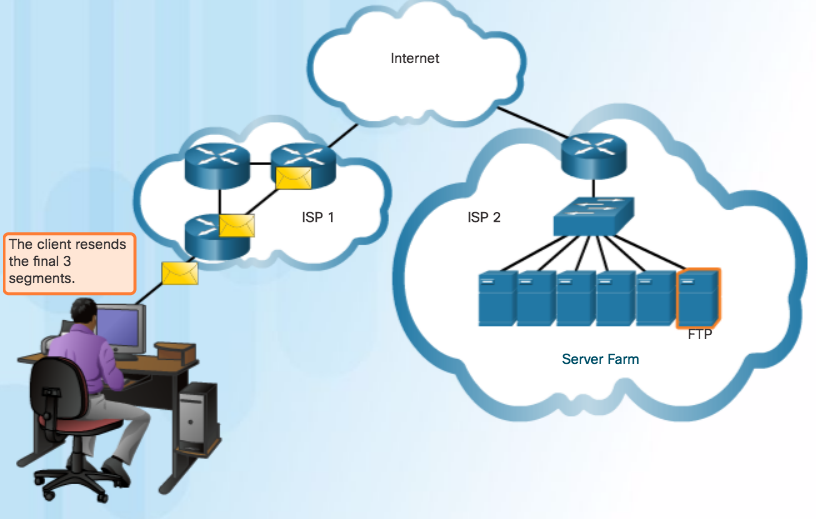 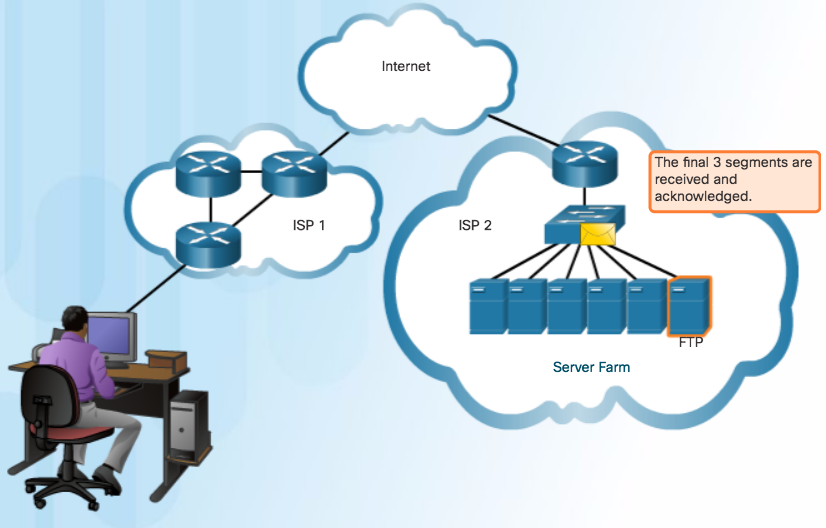 [Speaker Notes: 9.1 – Transport Layer Protocols
9.1.1 – Transportation of Data
9.1.1.5 – TCP]
Transportation of DataUDP
Use UDP for less overhead and to reduce possible delays.
Best-effort delivery (unreliable)
No acknowledgment
Similar to a non-registered letter
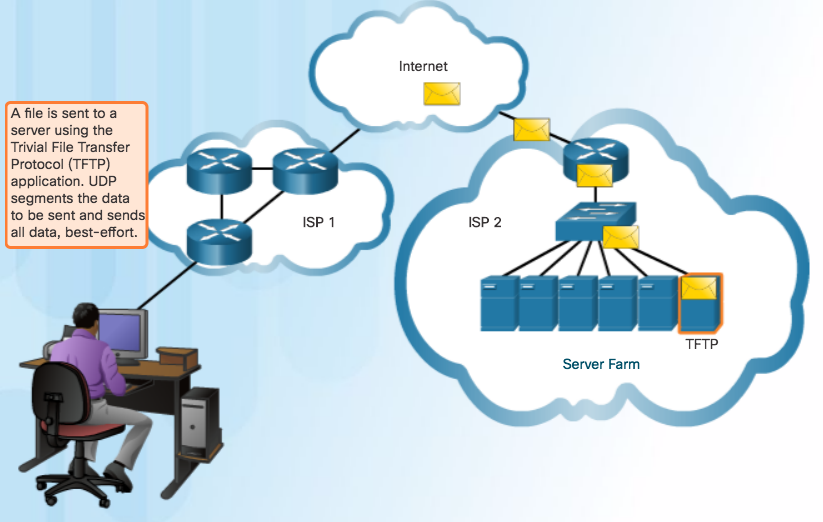 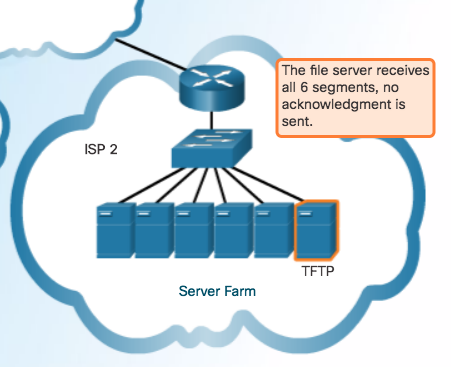 [Speaker Notes: 9.1 – Transport Layer Protocols
9.1.1 – Transportation of Data
9.1.1.6 – UDP]
Transportation of DataThe Right Transport Layer Protocol for the Right Application
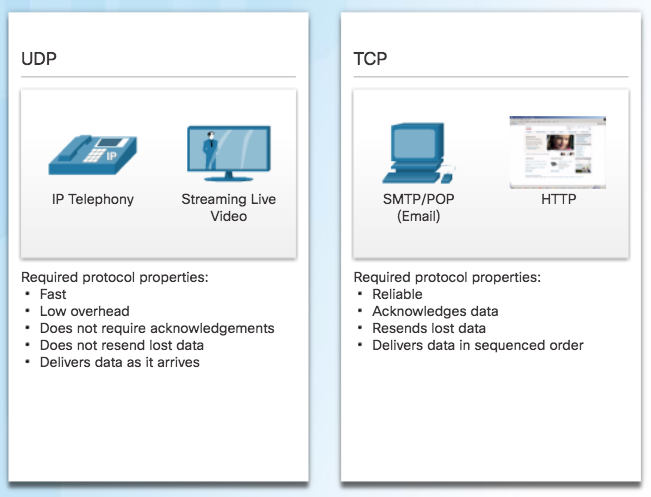 TCP -  databases, web browsers, and email clients require that all data that is sent arrives at the destination in its original condition.
UDP - if one or two segments of a live video stream fail to arrive, if disruption in the stream, may not be noticeable to the user.
[Speaker Notes: 9.1 – Transport Layer Protocols
9.1.1 – Transportation of Data
9.1.1.7 – The Right Transport Layer Protocol for the Right Application]
TCP and UDP OverviewTCP Features
Establishing a Session
Connection-oriented protocol
Ensures the application is ready to receive the data
Negotiate the amount of traffic that can be forwarded at a given time
Reliable Delivery
Ensuring that each segment that the source sends arrives at the destination
Same-Order Delivery
Numbering & Sequencing the segments guarantees reassembly into the proper order
Flow Control
Regulate the amount of data the source transmits
[Speaker Notes: 9.1 – Transport Layer Protocols
9.1.2 – TCP and UDP Overview
9.1.2.1 – TCP Features]
TCP and UDP OverviewTCP Header
20 Bytes Total
Source and Destination Port used to identify application
Sequence number used for data reassembly
Acknowledgement number indicates data has been received and ready for next byte from source
Header length – length of TCP segment header
Control bits – purpose and function of TCP segment
Window size – number of bytes that can be accepted at one time
Checksum – Used for error checking of segment header and data
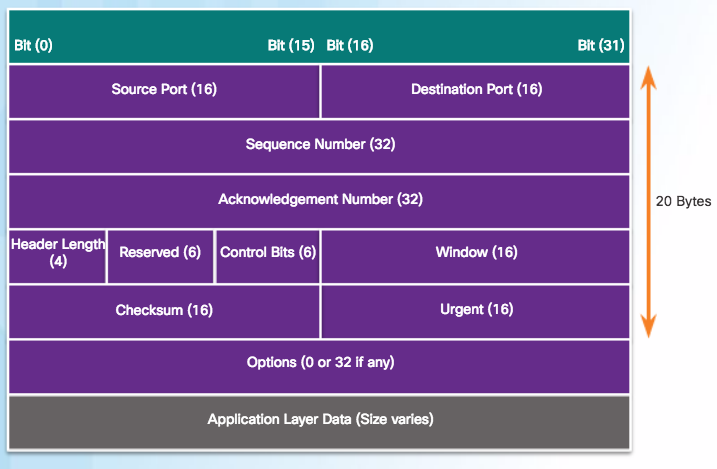 [Speaker Notes: 9.1 – Transport Layer Protocols
9.1.2 – TCP and UDP Overview
9.1.2.2 – TCP Header]
TCP and UDP Overview UDP Features
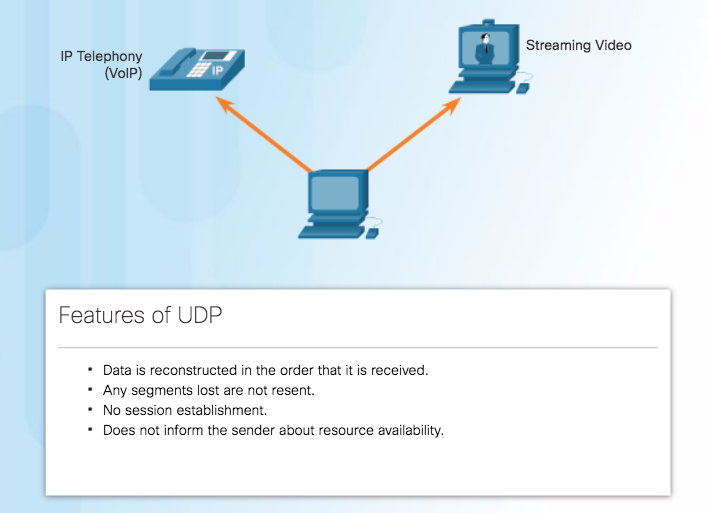 [Speaker Notes: 9.1 – Transport Layer Protocols
9.1.2 – TCP and UDP Overview
9.1.2.3 – UDP Features]
TCP and UDP Overview UDP Header
UDP is a stateless protocol – no tracking
Reliability handled by application
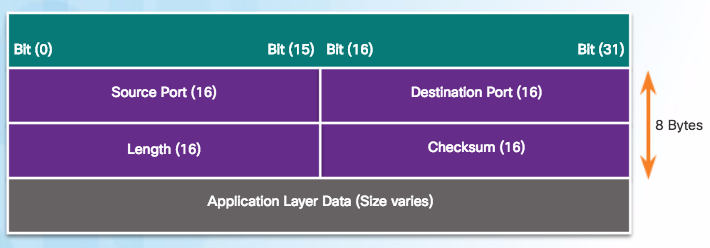 [Speaker Notes: 9.1 – Transport Layer Protocols
9.1.2 – TCP and UDP Overview
9.1.2.4 – UDP Header]
TCP and UDP Overview Multiple Separate Communications
Users expect to simultaneously receive and send email, view websites and make a VoIP phone call
TCP and UDP manage multiple conversations by using unique identifiers called port numbers
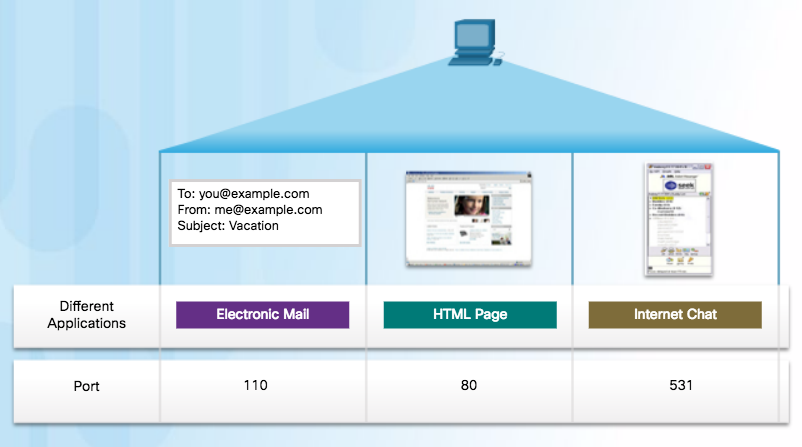 [Speaker Notes: 9.1 – Transport Layer Protocols
9.1.2 – TCP and UDP Overview
9.1.2.5 – Multiple Separate Communications]
TCP and UDP Overview Port Numbers
Source Port
Originating application port that is dynamically generated by sending device
Example: Each separate HTTP conversation is tracked based on the source ports.
Destination Port
Tell the destination what service is being requested
Example: Port 80 web services are being requested
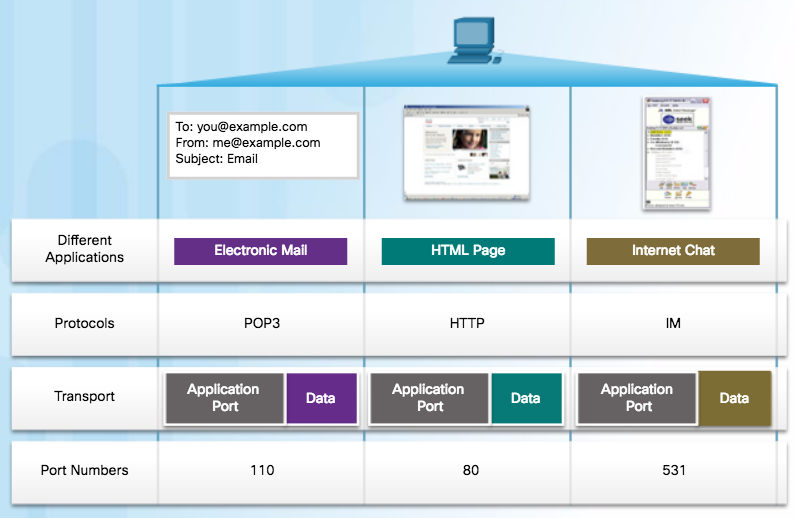 [Speaker Notes: 9.1 – Transport Layer Protocols
9.1.2 – TCP and UDP Overview
9.1.2.6 – Port Numbers]
TCP and UDP Overview Socket Pairs
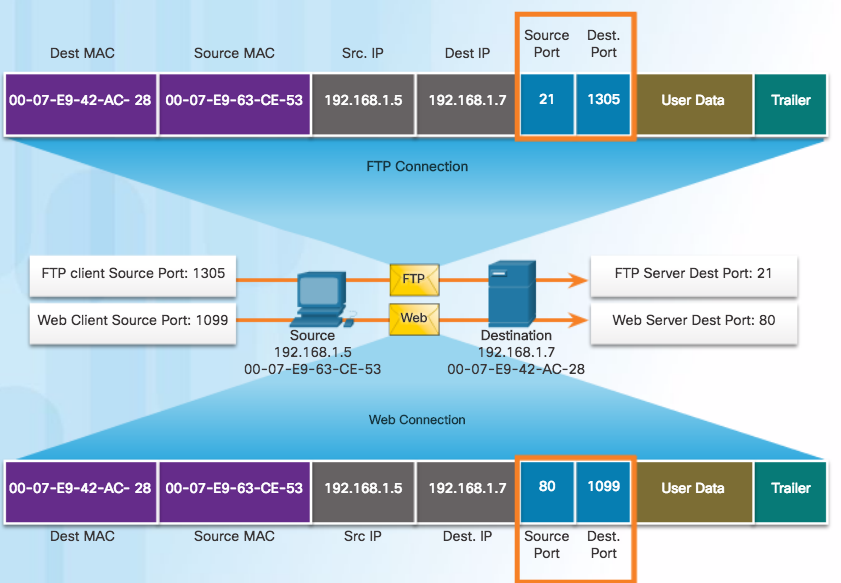 Source and destination port placed in segment
Segments encapsulated in IP packet
IP and port number = socket
Example: 192.168.1.7:80
Sockets enable multiple processes to be distinguished
Source port acts as a return address
[Speaker Notes: 9.1 – Transport Layer Protocols
9.1.2 – TCP and UDP Overview
9.1.2.7 – Socket Pairs]
TCP and UDP Overview Port Number Groups
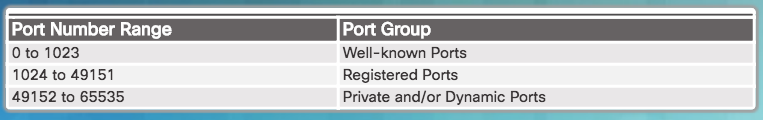 Well-known Ports (Numbers 0 to 1023) - These numbers are reserved for services and applications. 
Registered Ports (Numbers 1024 to 49151) - These port numbers are assigned by IANA to a requesting entity to use with specific processes or applications.
Dynamic or Private Ports (Numbers 49152 to 65535) - Usually assigned dynamically by the client’s OS and used to identify the client application during communication.
[Speaker Notes: 9.1 – Transport Layer Protocols
9.1.2 – TCP and UDP Overview
9.1.2.8 – Port Number Groups]
TCP and UDP Overview Port Number Groups (Cont.)
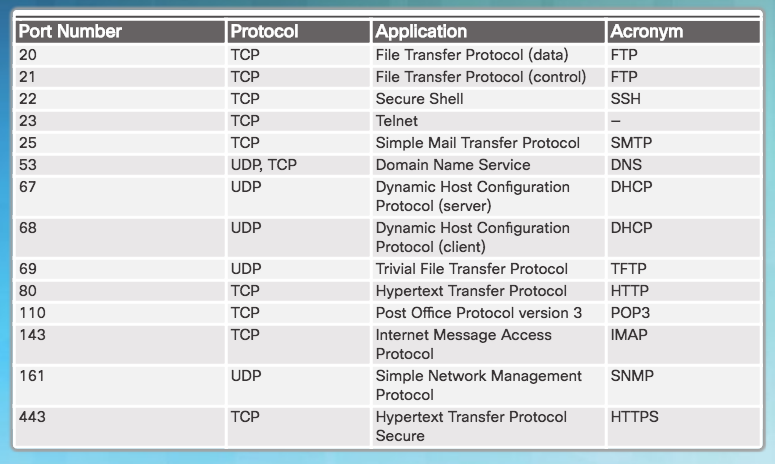 Well Known Port Numbers
[Speaker Notes: 9.1 – Transport Layer Protocols
9.1.2 – TCP and UDP Overview
9.1.2.8 – Port Number Groups]
TCP and UDP Overview The netstat Command
Network utility that can be used to verify connections
By default, will attempt to resolve IP addresses to domain names and port numbers to well-known applications
-n option used to display IPs and ports in numerical form
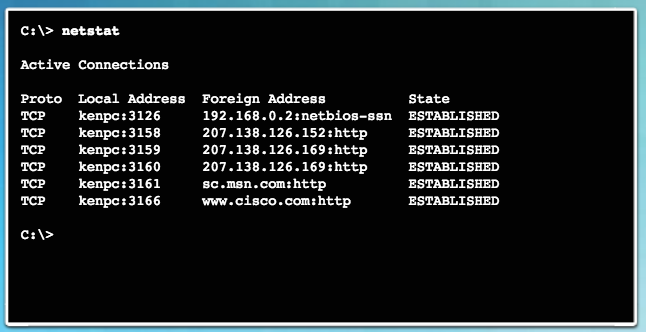 [Speaker Notes: 9.1 – Transport Layer Protocols
9.1.2 – TCP and UDP Overview
9.1.2.9 – The netstat Command]
9.2 TCP and UDP
[Speaker Notes: 9 - Configure a Network Operating System
9.2 – Basic Device Configuration]
TCP Communication ProcessTCP Server Process
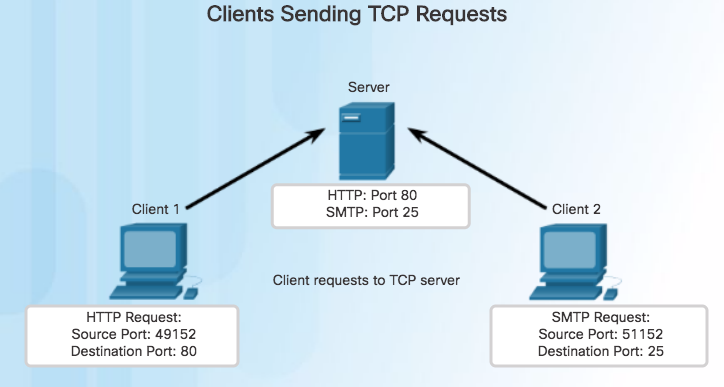 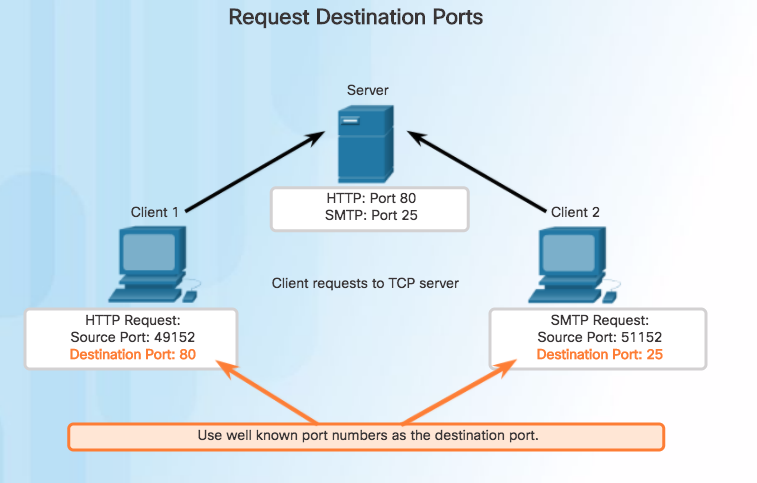 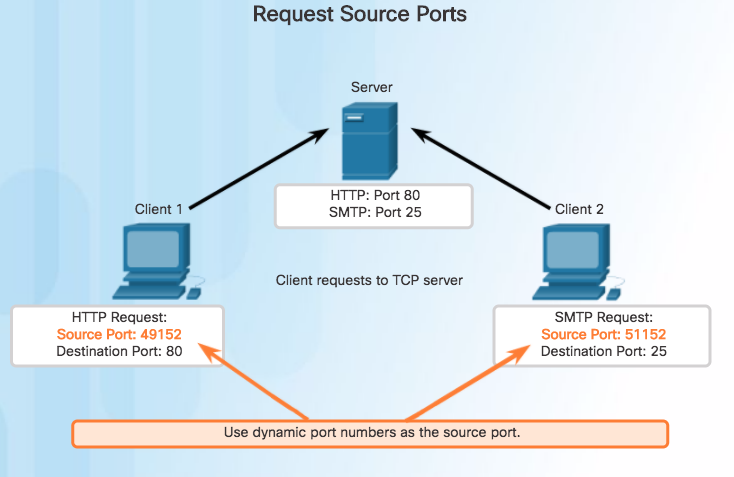 [Speaker Notes: 9.2 – TCP and UDP
9.2.1 – TCP Communication Process
9.2.1.1 – TCP Server Process]
TCP Communication ProcessTCP Server Process (Cont.)
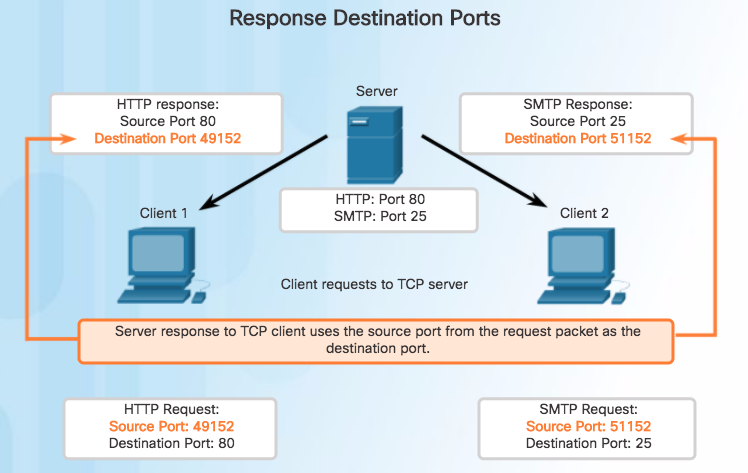 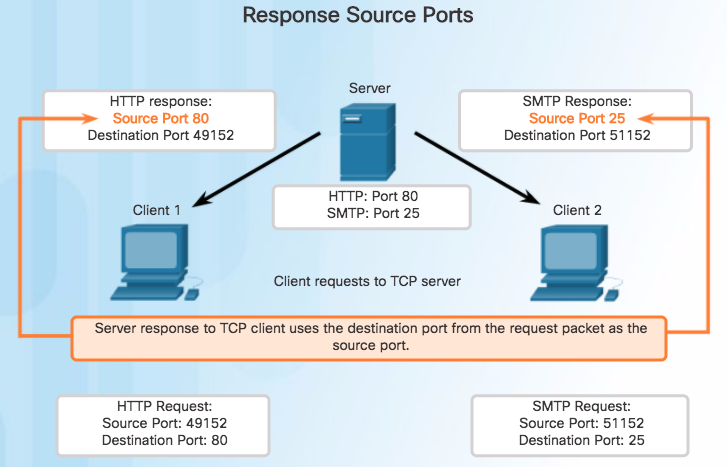 [Speaker Notes: 9.2 – TCP and UDP
9.2.1 – TCP Communication Process
9.2.1.1 – TCP Server Process]
TCP Communication ProcessTCP Connection Establishment
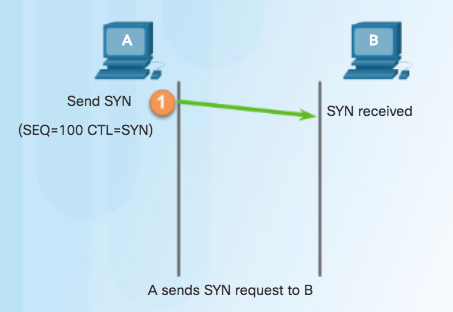 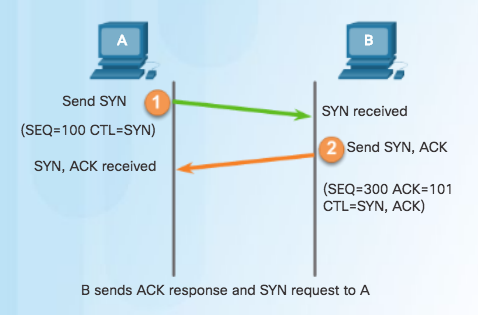 Step 3 – Client acknowledges communication session with server.
Step 1 – Initiating client requests a session with server.
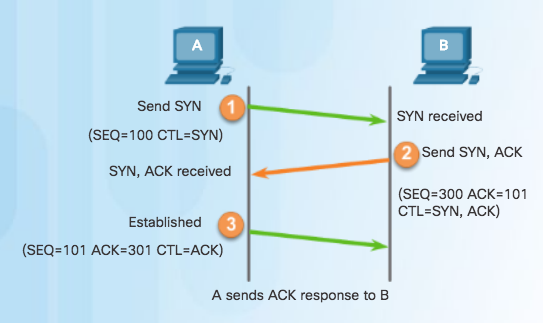 Step 2 – Server acknowledges and requests a session with client.
[Speaker Notes: 9.2 – TCP and UDP
9.2.1 – TCP Communication Process
9.2.1.2 – TCP Connection Establishment]
TCP Communication ProcessTCP Session Termination
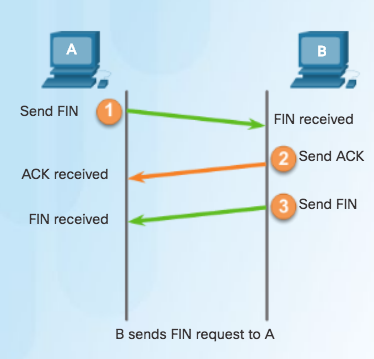 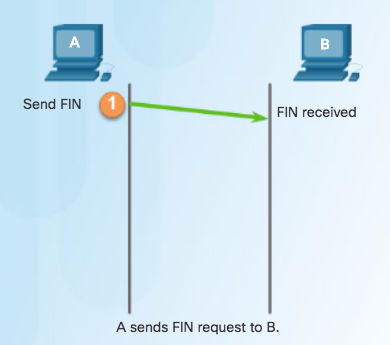 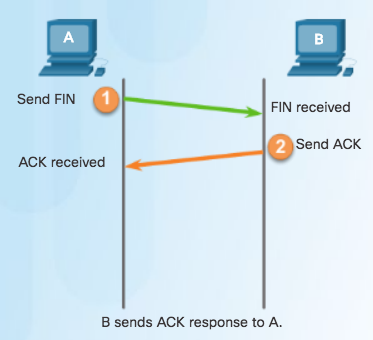 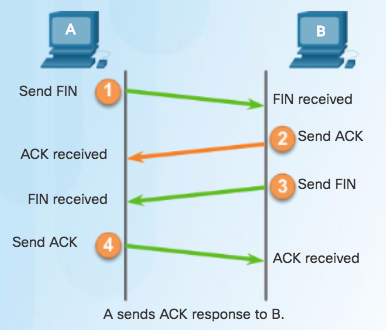 To close a connection, the Finish (FIN) control flag must be set in the segment header. 
To end each one-way TCP session, a two-way handshake, consisting of a FIN segment and an Acknowledgment (ACK) segment, is used. 
To terminate a single conversation supported by TCP, four exchanges are needed to end both sessions.
[Speaker Notes: 9.2 – TCP and UDP
9.2.1 – TCP Communication Process
9.2.1.3 – TCP Session Termination]
TCP Communication ProcessTCP Three-way Handshake Analysis
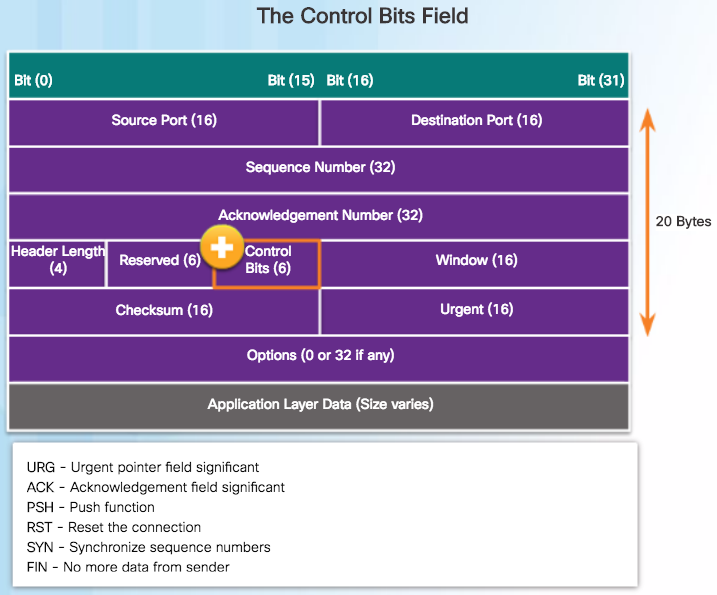 The three-way handshake:
Establishes that the destination device is present on the network.
Verifies that the destination device has an active service and is accepting requests on the destination port number that the initiating client intends to use.
Informs the destination device that the source client intends to establish a communication session on that port number.
The six bits in the Control Bits field of the TCP segment header are also known as flags. 
RST flag is used to reset a connection when an error or timeout occurs
[Speaker Notes: 9.2 – TCP and UDP
9.2.1 – TCP Communication Process
9.2.1.4 – TCP Three-way Handshake Analysis]
TCP Communication ProcessVideo Demonstration - TCP 3-Way Handshake
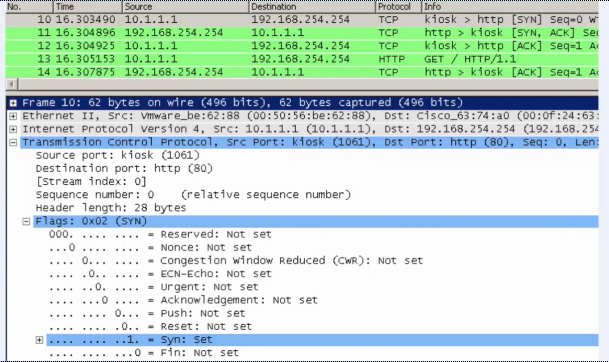 SYN
SYN, ACK
ACK
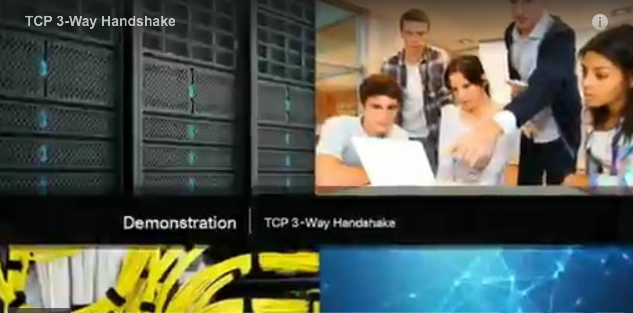 [Speaker Notes: 9.2 – TCP and UDP
9.2.1 – TCP Communication Process
9.2.1.5 – Video Demonstration - TCP 3-Way Handshake]
TCP Communication ProcessLab – Using Wireshark to Observe the TCP 3-Way Handshake
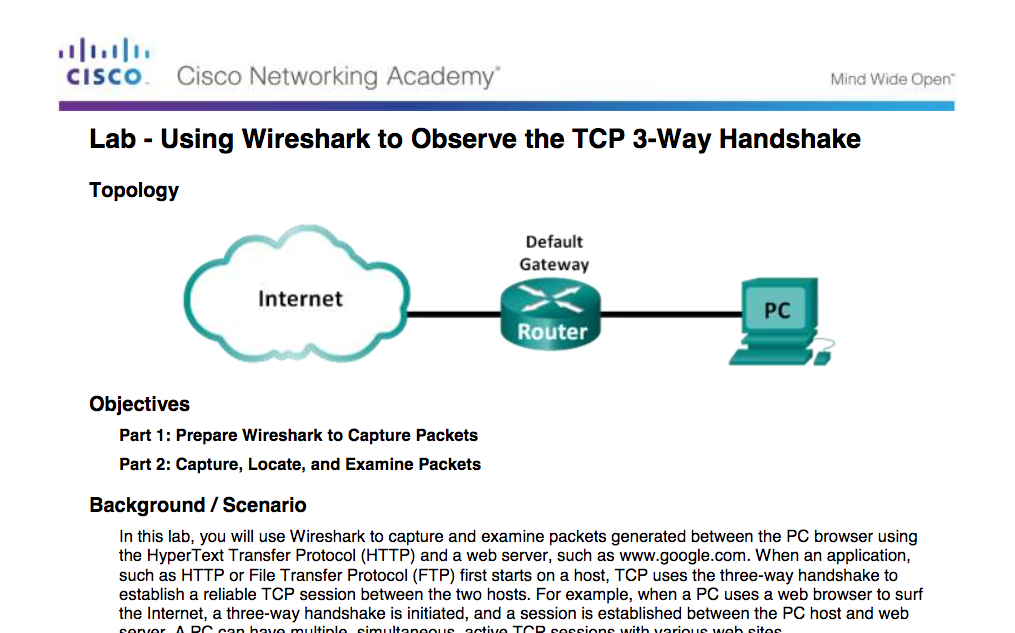 [Speaker Notes: 9.2 – TCP and UDP
9.2.1 – TCP Communication Process
9.2.1.6 – Lab – Using Wireshark to Observe the TCP 3-Way Handshake]
Reliability and Flow ControlTCP Reliability – Ordered Delivery
Sequence numbers are assigned in the header of each packet.
Represents the first data byte of the TCP segment.
During session setup, an initial sequence number (ISN) is set - represents the starting value of the bytes.
As data is transmitted during the session, the sequence number is incremented by the number of bytes that have been transmitted. 
Missing segments can then be identified.
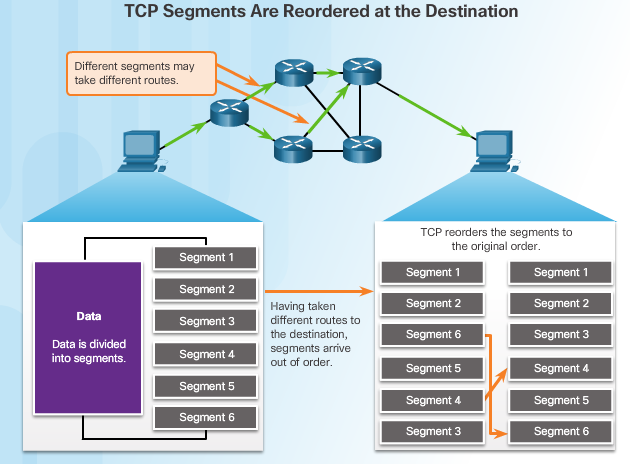 [Speaker Notes: 9.2 – TCP and UDP
9.2.2 – Reliability and Flow Control
9.2.2.1 – TCP Reliability – Ordered Delivery]
Reliability and Flow ControlVideo Demonstration - TCP Reliability – Sequence Numbers and Acknowledgments
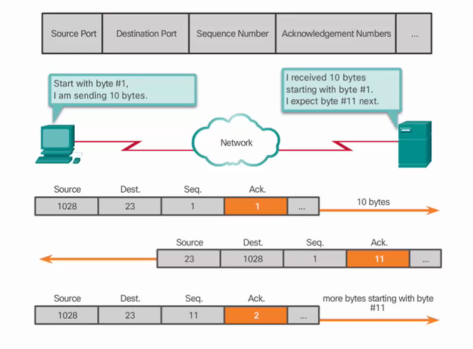 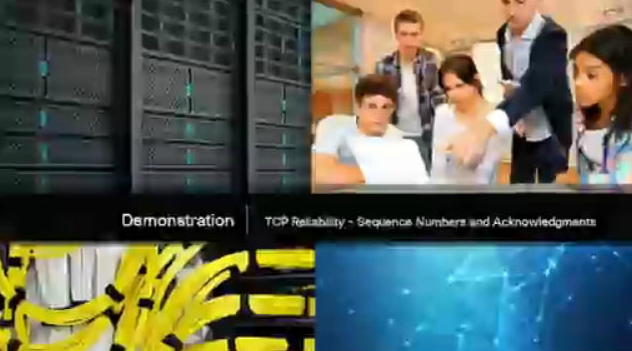 [Speaker Notes: 9.2 – TCP and UDP
9.2.2 – Reliability and Flow Control
9.2.2.2 – Video Demonstration – TCP Reliability – Sequence Numbers and Acknowledgments]
Reliability and Flow ControlVideo Demonstration – Data Loss and Retransmission
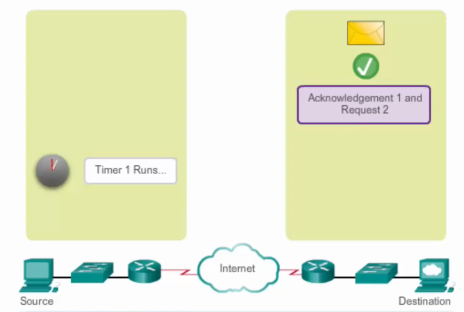 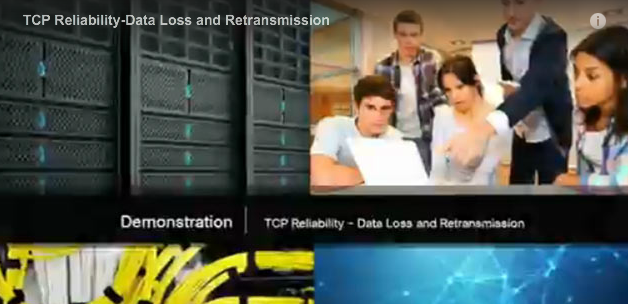 [Speaker Notes: 9.2 – TCP and UDP
9.2.2 – Reliability and Flow Control
9.2.2.3 – Video Demonstration – Data Loss and Retransmission]
Reliability and Flow ControlTCP Flow Control – Window Size and Acknowledgments
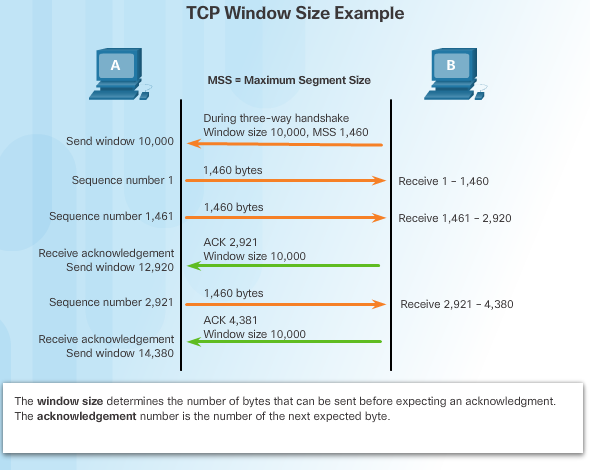 In the figure, the source is transmitting 1,460 bytes of data within each segment.
Window size agreed on during 3-way handshake.
Typically, PC B will not wait for 10,000 bytes before sending an acknowledgment.
PC A can adjust its send window as it receives acknowledgments from PC B.
[Speaker Notes: 9.2 – TCP and UDP
9.2.2 – Reliability and Flow Control
9.2.2.4 – TCP Flow Control – Window Size and Acknowledgments]
Reliability and Flow ControlTCP Flow Control – Congestion Avoidance
Congestion causes retransmission of lost TCP segments 
Retransmission of segments can make the congestion worse
To avoid and control congestion, TCP employs several congestion handling mechanisms, timers, and algorithms
Example: Reduce the number of bytes it sends before receiving an acknowledgment
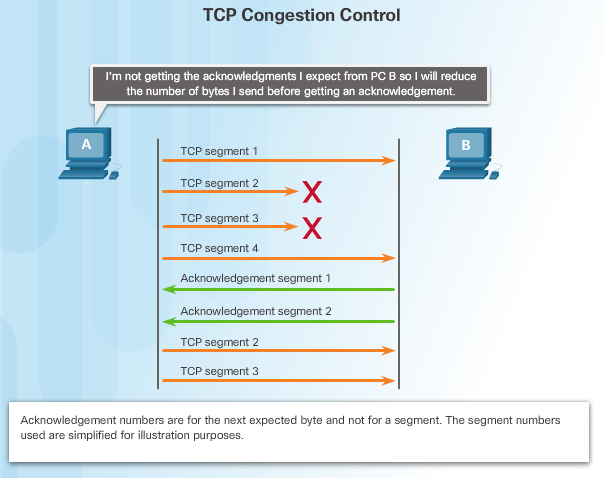 [Speaker Notes: 9.2 – TCP and UDP
9.2.2 – Reliability and Flow Control
9.2.2.5 – TCP Flow Control – Congestion Avoidance]
UDP CommunicationUDP Low Overhead versus Reliability
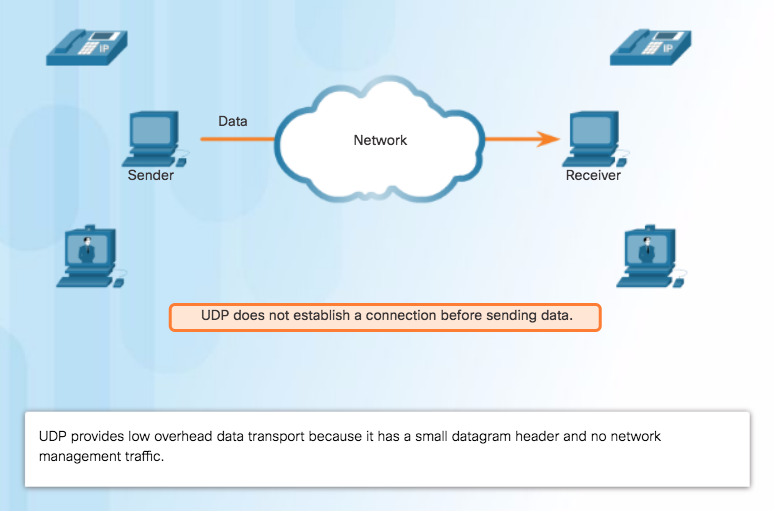 UDP not connection-oriented
No retransmission, sequencing, and flow control
Functions not provided by the transport layer implemented elsewhere
[Speaker Notes: 9.2 – TCP and UDP
9.2.3 – UDP Communication
9.2.3.1 – UDP Low Overhead versus Reliability]
UDP CommunicationUDP Datagram Reassembly
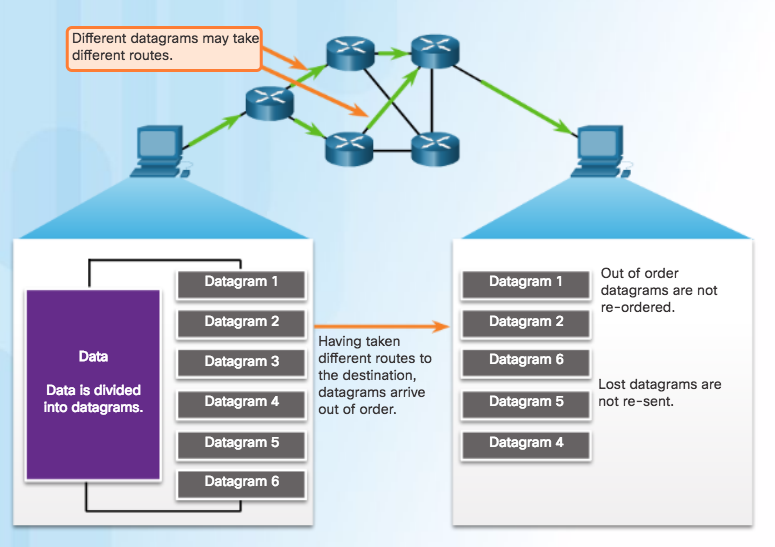 UDP reassembles data in order received and forwards to application
Application must identify the proper sequence
UDP: Connectionless and Unreliable
[Speaker Notes: 9.2 – TCP and UDP
9.2.3 – UDP Communication
9.2.3.2 – UDP Datagram Reassembly]
UDP CommunicationUDP Server Processes and Requests
Note: The Remote Authentication Dial-in User Service (RADIUS) server shown in the figure provides authentication, authorization, and accounting services to manage user access.
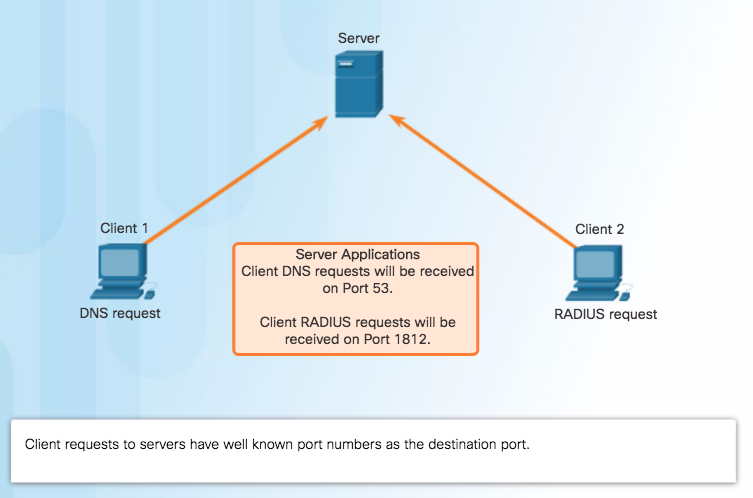 [Speaker Notes: 9.2 – TCP and UDP
9.2.3 – UDP Communication
9.2.3.3 – UDP Server Processes and Requests]
UDP CommunicationUDP Client Processes
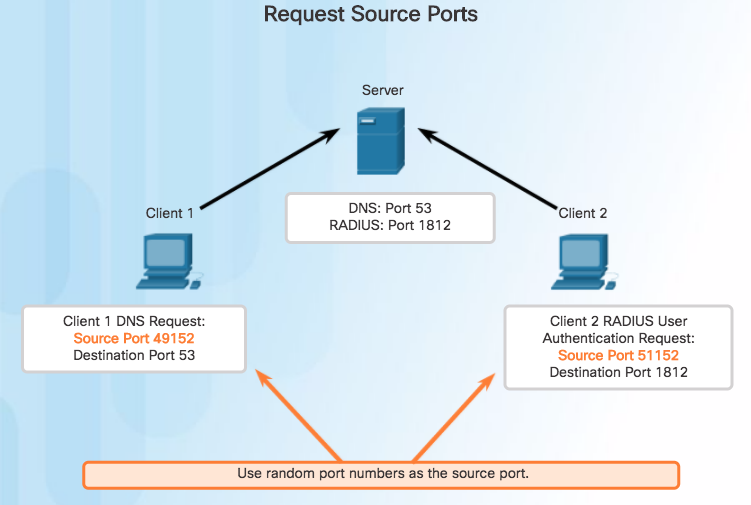 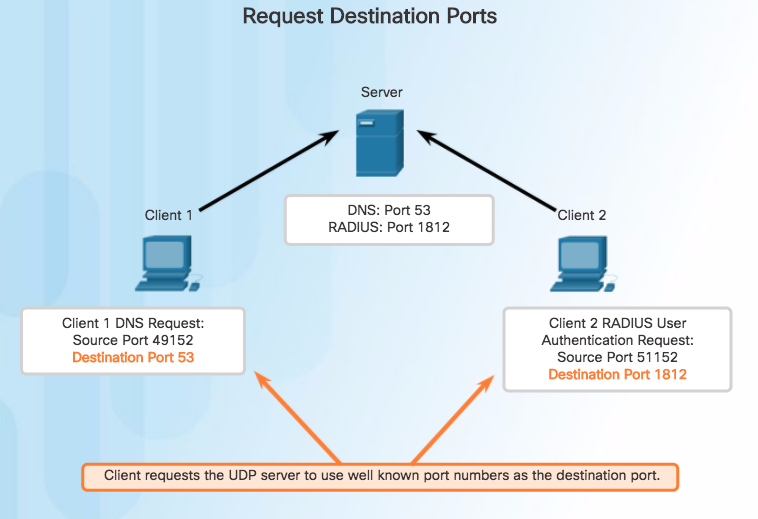 Clients Sending UDP Requests
[Speaker Notes: 9.2 – TCP and UDP
9.2.3 – UDP Communication
9.2.3.4 – UDP Client Processes]
UDP CommunicationUDP Client Processes (Cont.)
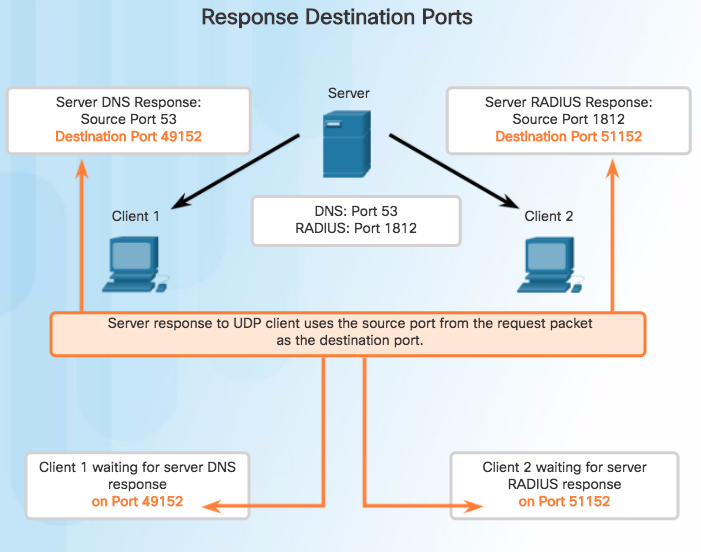 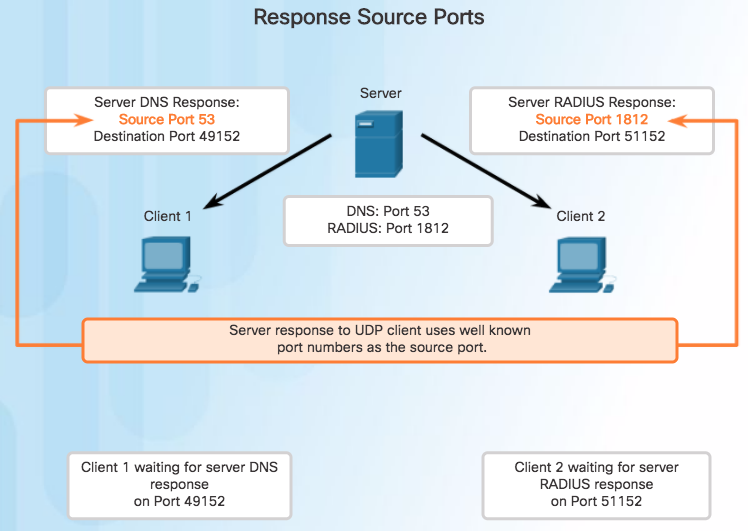 Clients Sending UDP Requests
[Speaker Notes: 9.2 – TCP and UDP
9.2.3 – UDP Communication
9.2.3.4 – UDP Client Processes]
UDP CommunicationLab – Using Wireshark to Examine a UDP DNS Capture
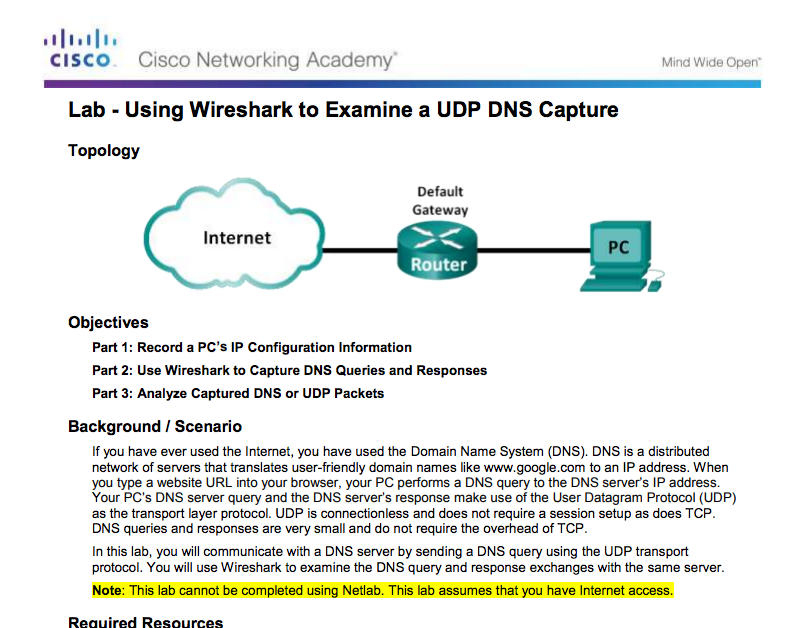 [Speaker Notes: 9.2 – TCP and UDP
9.2.3 – UDP Communication
9.2.3.5 – Lab – Using Wireshark to Examine a UDP DNS Capture]
TCP or UDPApplications that use TCP
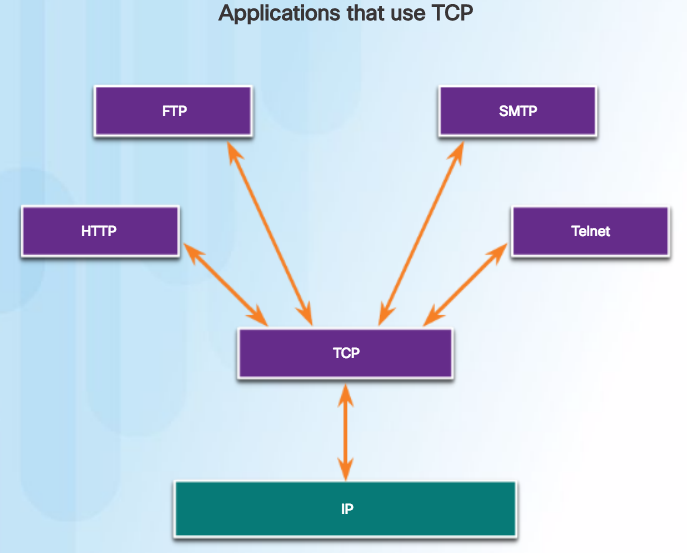 TCP frees applications from having to manage reliability
[Speaker Notes: 9.2 – TCP and UDP
9.2.4 – TCP or UDP
9.2.4.1– Applications that use TCP]
TCP or UDPApplications that use UDP
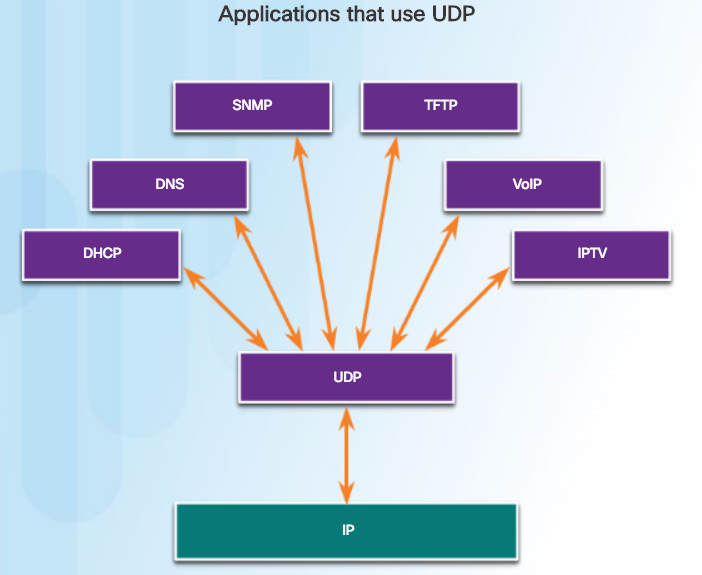 Three types of applications best suited for UDP:
Live video and multimedia
Simple request and reply
Handle reliability themselves
[Speaker Notes: 9.2 – TCP and UDP
9.2.4 – TCP or UDP
9.2.4.2 – Applications that use UDP]
TCP or UDP Lab – Using Wireshark to Examine TCP and UDP Captures
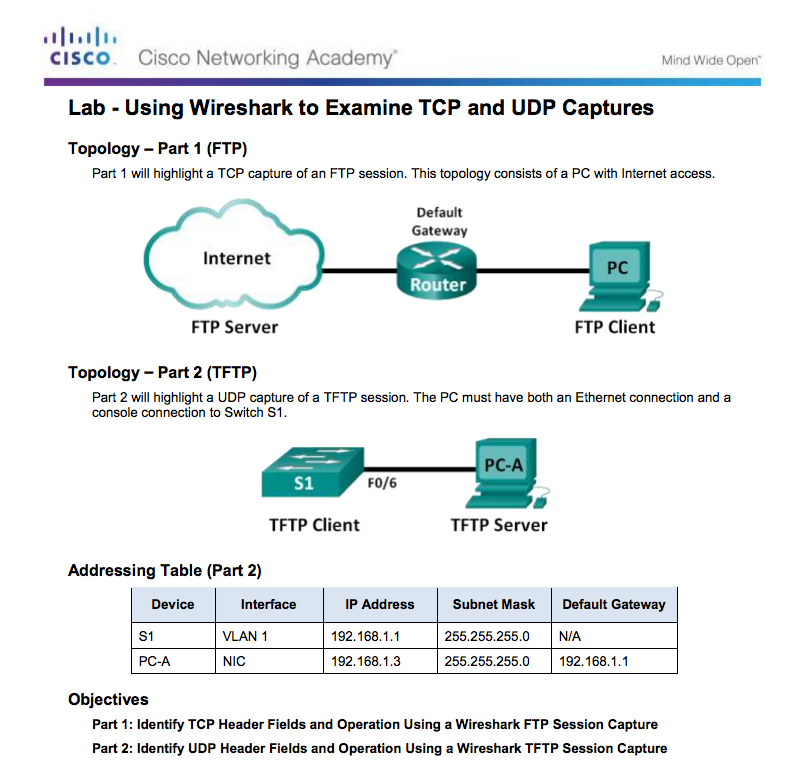 [Speaker Notes: 9.2 – TCP and UDP
9.2.4 – TCP or UDP
9.2.4.3 – Lab– Using Wireshark to Examine TCP and UDP Captures]
9.3 Chapter Summary
[Speaker Notes: 9 – Transport Layer
9.3 – Summary]
ConclusionPacket Tracer – TCP and UDP Communications
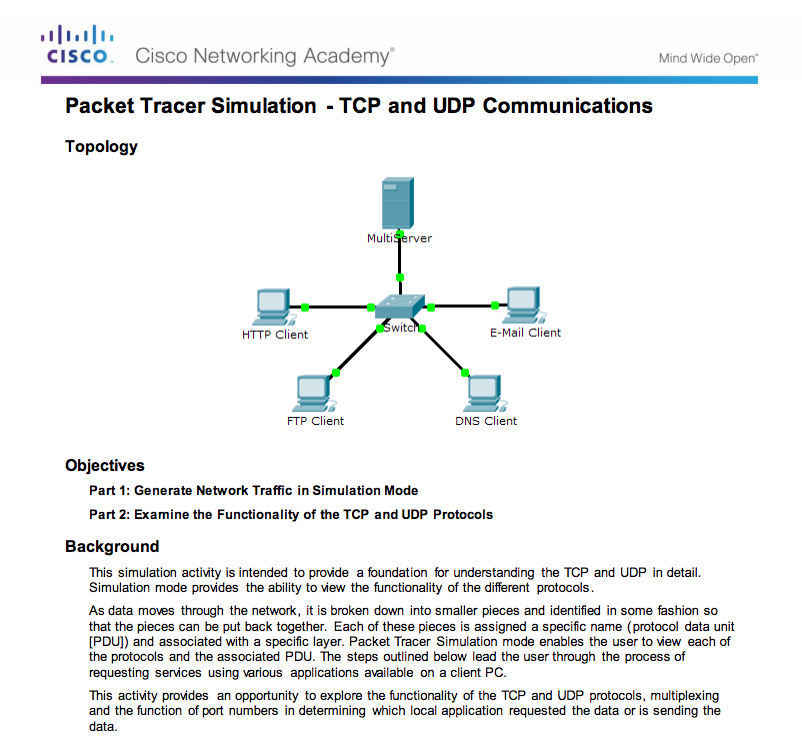 [Speaker Notes: 9.3 – Summary
9.3.1 – Conclusion 	
9.3.1.2 – Packet Tracer – TCP and UDP Communications]
ConclusionChapter 9: Transport Layer
Explain how transport layer protocols and services support communications across data networks.
Compare the operations of transport layer protocols in supporting end-to-end communication.
[Speaker Notes: 9.3 – Summary
9.3.1 – Conclusion 	
9.3.1.3 – Chapter 9: Transport Layer]
Section 9.1New Terms and Commands
[Speaker Notes: New Terms and Commands]
Section 9.2New Terms and Commands
[Speaker Notes: New Terms and Commands]